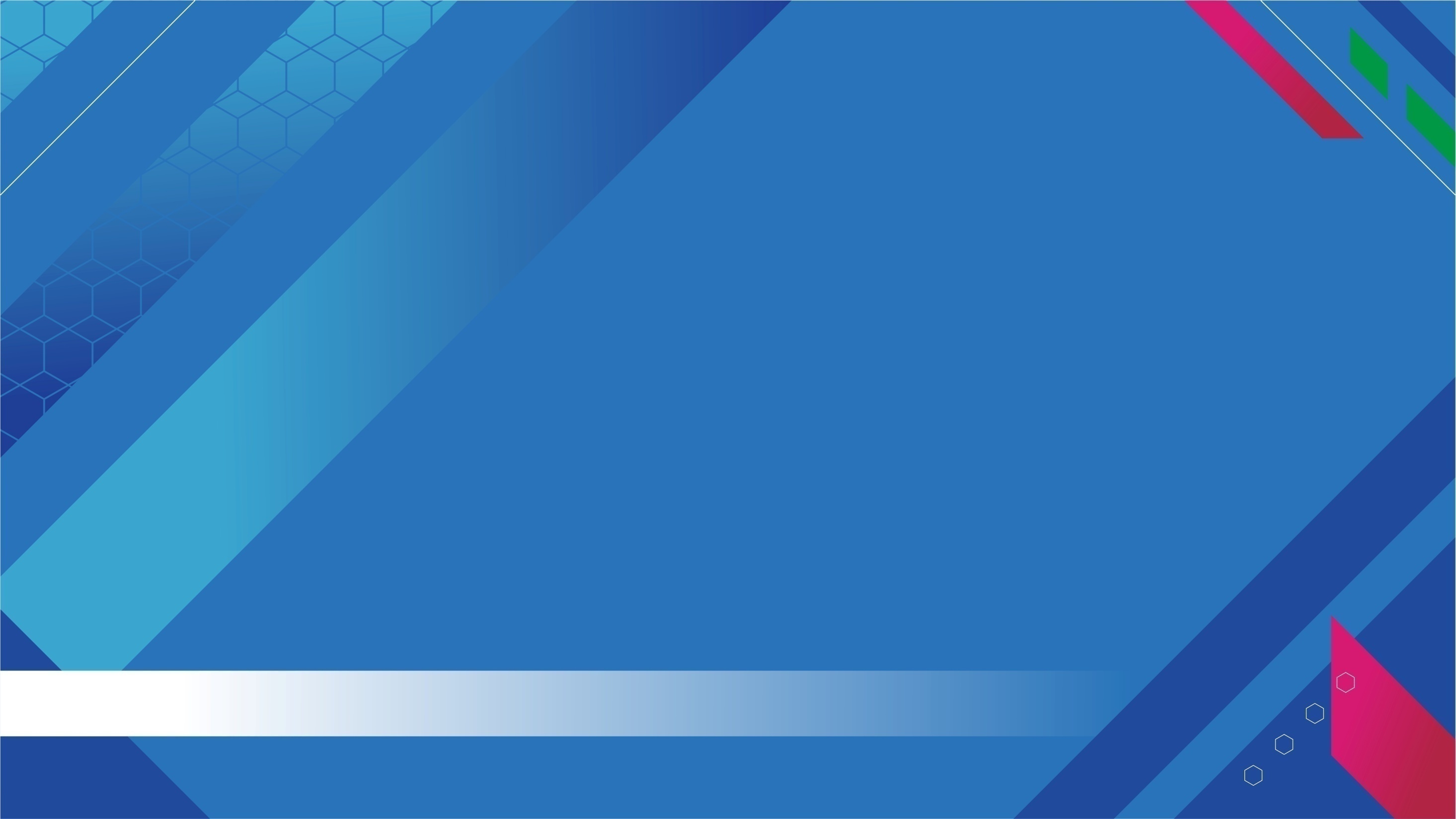 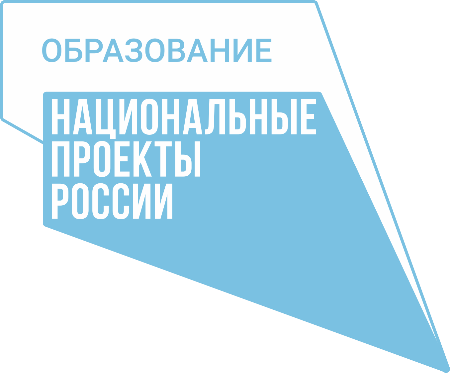 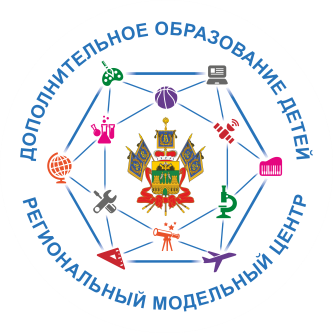 РЕГИОНАЛЬНЫЙ МОДЕЛЬНЫЙ ЦЕНТР ДОПОЛНИТЕЛЬНОГО ОБРАЗОВАНИЯ ДЕТЕЙ КРАСНОДАРСКОГО КРАЯ
ПРОЕКТИРОВАНИЕ  ДОПОЛНИТЕЛЬНОЙ  ОБЩЕОБРАЗОВАТЕЛЬНОЙ  ОБЩЕРАЗВИВАЮЩЕЙ ПРОГРАММЫ
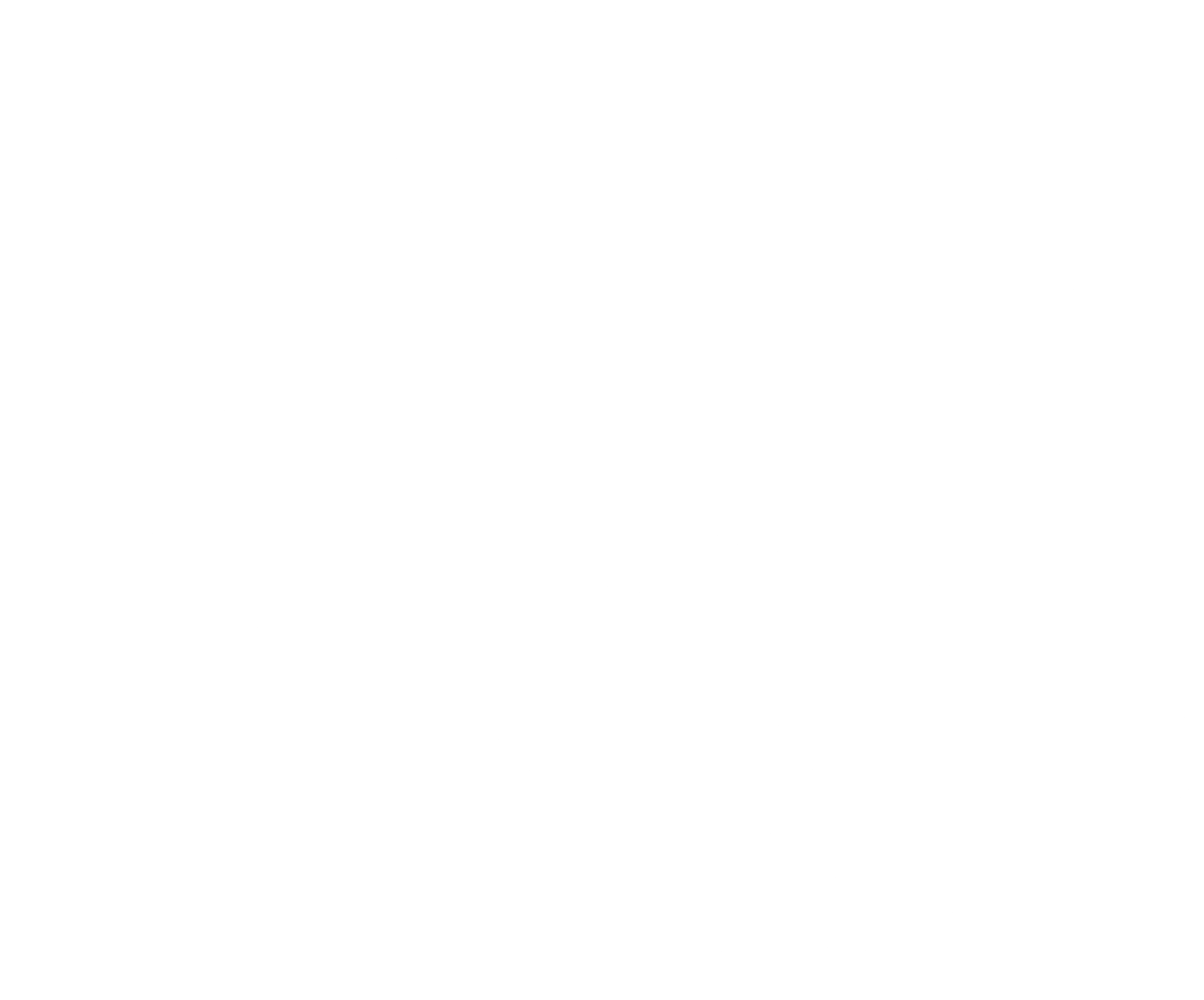 КРАСНОДАР, 2023 Г.
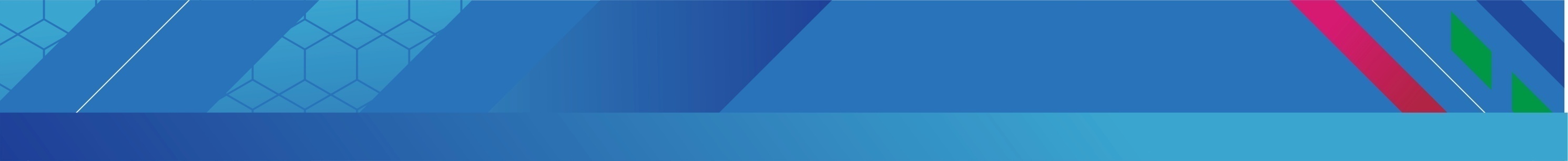 ТРЕБОВАНИЯ К УСЛОВИЯМ  РЕАЛИЗАЦИИ ДОПОЛНИТЕЛЬНЫХ
ОБЩЕОБРАЗОВАТЕЛЬНЫХ  ПРОГРАММ
Образовательная  программа
Структура программы
1. Комплекс основных характеристик образования: объем, содержание, планируемые результаты
Пояснительная записка (характеристика программы)
Объём,
содержание, планируемые результаты
Содержание программы
учебный (тематический) план
содержание учебного (тематического) плана
Учебный план, календарный учебный график, рабочие программы учебных предметов, курсов, дисциплин (модулей), иных компонентов
2. Комплекс организационно-педагогических условий, включающий формы аттестации
Планируемые результаты,
формы аттестации учащихся
оценочные материалы
цели, задач воспитания, выбранных разработчиком целевых ориентиров воспитания детей в его программе, планируемых им форм и методов воспитания, организационных условий, календарный план воспитательной работы.
Раздел воспитание
Оценочные и методические материалы
Приложения.
календарный учебный график,
календарный учебный план,
оценочные материалы, др.
Комплекс форм аттестации
РЕГИОНАЛЬНЫЙ МОДЕЛЬНЫЙ ЦЕНТР ДОПОЛНИТЕЛЬНОГО ОБРАЗОВАНИЯ ДЕТЕЙ КРАСНОДАРСКОГО КРАЯ
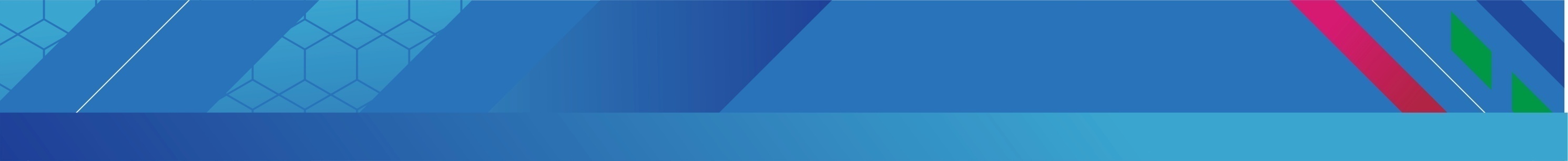 СТРУКТУРА  ДОПОЛНИТЕЛЬНОЙ
ОБЩЕРАЗВИВАЮЩЕЙ  ПРОГРАММЫ
Титульный лист программы

наименование 	вышестоящих 	органов образования 	(по подчиненности учреждения, организации); 
наименование учреждения, организации (согласно формулировке устава организации); 
дата и № протокола экспертного совета, рекомендовавшего программу к реализации; 
гриф утверждения программы (с указанием ФИО руководителя, даты и номера приказа); 
наименование 	вида 	программы 	(дополнительная 
общеразвивающая программа); 
название программы, отражающее её содержание; 
адресат программы (обучающиеся определенного возраста); 
срок реализации программы; 
ФИО, должность разработчика (-ов) программы; 
место (город, другой населенный пункт) и год разработки/переработки программы.
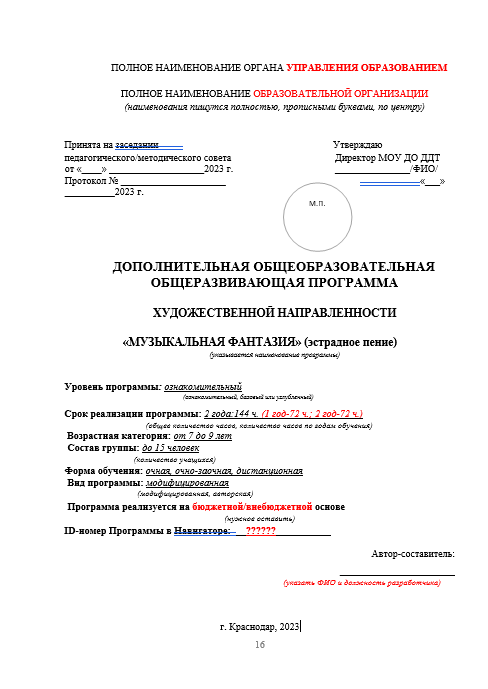 РЕГИОНАЛЬНЫЙ МОДЕЛЬНЫЙ ЦЕНТР ДОПОЛНИТЕЛЬНОГО ОБРАЗОВАНИЯ ДЕТЕЙ КРАСНОДАРСКОГО КРАЯ
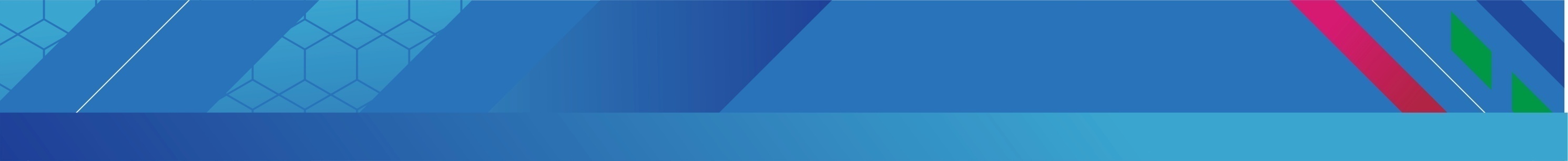 СТРУКТУРА  ДОПОЛНИТЕЛЬНОЙ
ОБЩЕРАЗВИВАЮЩЕЙ  ПРОГРАММЫ
Содержание
РЕГИОНАЛЬНЫЙ МОДЕЛЬНЫЙ ЦЕНТР ДОПОЛНИТЕЛЬНОГО ОБРАЗОВАНИЯ ДЕТЕЙ КРАСНОДАРСКОГО КРАЯ
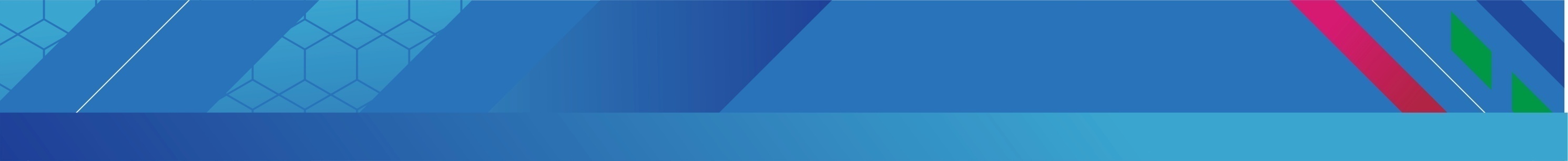 НОРМАТИВНО-ПРАВОВАЯ БАЗА
Федеральный закон от 29 декабря 2012 г. N 273-ФЗ "Об образовании в Российской Федерации" (с
изменениями и дополнениями).


Приказ Министерства просвещения РФ от 27 июля 2022 г. N 629 “Об утверждении Порядка
организации и осуществления образовательной деятельности по дополнительным общеобразовательным программам”.

Концепция развития дополнительного образования детей  до 2030 года (распоряжение Правительства Российской Федерации от 31.03.2022 № 678-р).

Федеральный проект «Успех каждого ребёнка» от 07 декабря 2018 г.

Постановление Главного государственного санитарного врача РФ от 28 сентября 2020 г. N 28 "Об утверждении санитарных правил СП 2.4.3648-20 "Санитарно-эпидемиологические требования к организациям воспитания и обучения, отдыха и оздоровления детей и молодежи«

Методические рекомендации по проектированию дополнительных общеразвивающих программ (включая  разноуровневые программы), письмо Минобрнауки от 18.12.2015 № 09-3242.

Рекомендации по реализации внеурочной деятельности, программы воспитания и социализации и  дополнительных общеобразовательных программ с применением дистанционных образовательных  технологий, письмо Минпросвещения России от 7 мая 2020 г. № ВБ-976/04.

Устав ОО
1
2
3
4
5
6
7
8
РЕГИОНАЛЬНЫЙ МОДЕЛЬНЫЙ ЦЕНТР ДОПОЛНИТЕЛЬНОГО ОБРАЗОВАНИЯ ДЕТЕЙ КРАСНОДАРСКОГО КРАЯ
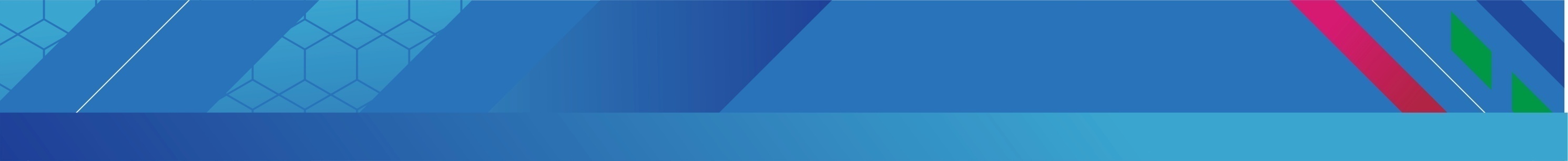 1
КОМПЛЕКС ОСНОВНЫХ  ХАРАКТЕРИСТИК ОБРАЗОВАНИЯ
Пояснительная записка программы включает в себя: 
✓	направленность 	дополнительной 	общеобразовательной 
программы; 
✓	актуальность, новизну, педагогическую целесообразность; 
✓	отличительные 	особенности 	данной дополнительной 
общеобразовательной программы от уже существующих программ; 
✓	адресат программы - примерный портрет учащегося, для 
которого будет актуальным обучение по данной программе; 
✓	уровень программы, объем и сроки реализации дополнительной общеобразовательной программы: объем программы - общее количество учебных часов, запланированных на весь период обучения, необходимых для освоения программы; срок освоения программы - определяется содержанием программы и должен обеспечить возможность достижения планируемых результатов, заявленных в программе; характеризуют продолжительность программы - количество недель, месяцев, лет, необходимых для ее освоения; 
✓	формы обучения; 
✓	режим занятий; 
✓	особенности организации образовательного процесса.
РЕГИОНАЛЬНЫЙ МОДЕЛЬНЫЙ ЦЕНТР ДОПОЛНИТЕЛЬНОГО ОБРАЗОВАНИЯ ДЕТЕЙ КРАСНОДАРСКОГО КРАЯ
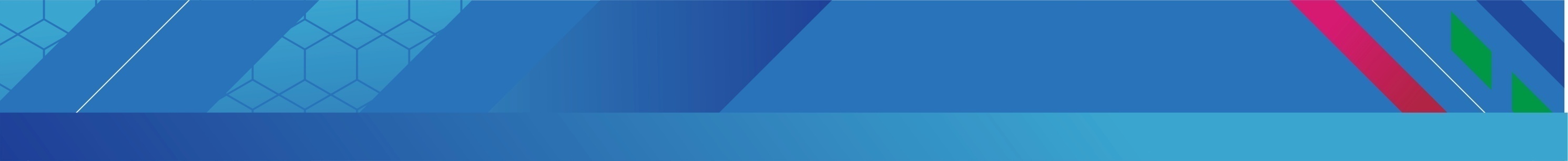 ЦЕЛИ И ЗАДАЧИ ПРОГРАММЫ
Цель программы
Задачи
- это конкретные результаты реализации  программы; должны  быть технологичны, так как конкретизируют процесс достижения  результатов, заявленных в цели программы: научить, привить,  развить, сформировать, воспитать.

- Образовательные (предметные) 
- Личностные,
- Метапредметные

Формулировка задач может начинаться со слов: сформировать, развить,  оказать, приобщить, познакомить, обучить, способствовать, поддержать,  воспитать, расширить, углубить и др.
- это обобщенный планируемый результат  образовательного процесса, на который направлено  обучение по программе; формулируется с учетом  содержания программы. При характеристике цели  следует избегать общих абстрактных формулировок.  Цель формулируется для полного курса программы.
Цель должна быть связана с названием программы,  отражать ее основную направленность и желаемый  конечный результат.
Пишется на каждый год обучения.
РЕГИОНАЛЬНЫЙ МОДЕЛЬНЫЙ ЦЕНТР ДОПОЛНИТЕЛЬНОГО ОБРАЗОВАНИЯ ДЕТЕЙ КРАСНОДАРСКОГО КРАЯ
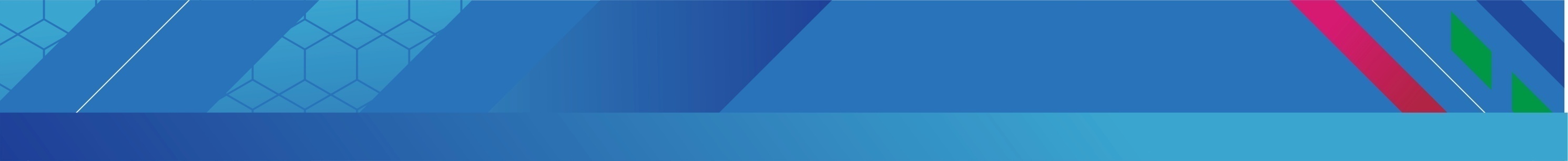 ЗАДАЧИ ОБУЧЕНИЯ
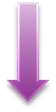 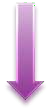 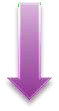 ЛИЧНОСТНЫЕ

сформировавшаяся
в образовательном  процессе система  ценностных отношений
учащихся – к себе,  
другим участникам  образовательного  процесса, самому
образовательному  процессу, объектам  познания,
результатам образовательной деятельности.
МЕТАПРЕДМЕТНЫЕ

Освоенные учащимися на базе  нескольких или всех  учебных предметов, способы деятельности,  применимые как в  рамках образовательного  процесса, так и в  реальных жизненных ситуациях.
ПРЕДМЕТНЫЕ

выражаются в  усвоении  учащимися  конкретных  элементов  социального опыта,  изучаемого в рамках  отдельных учебных  предметов
РЕГИОНАЛЬНЫЙ МОДЕЛЬНЫЙ ЦЕНТР ДОПОЛНИТЕЛЬНОГО ОБРАЗОВАНИЯ ДЕТЕЙ КРАСНОДАРСКОГО КРАЯ
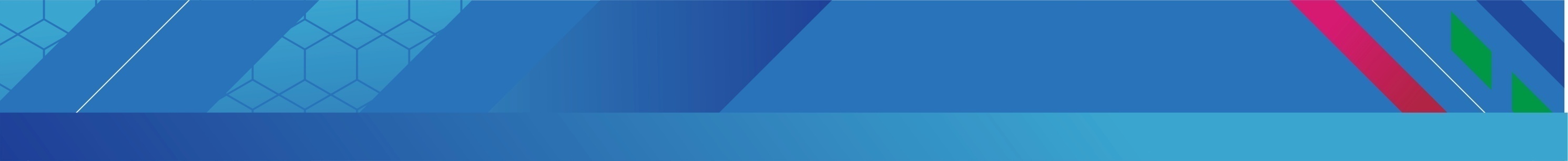 УЧЕБНЫЙ ПЛАН и СОДЕРЖАНИЕ ОБРАЗОВАТЕЛЬНОЙ  ПРОГРАММЫ
Учебный план - документ, который определяет перечень,  трудоемкость, последовательность и распределение по  периодам обучения учебных предметов, курсов, дисциплин  (модулей), тем, практик, иных видов учебной деятельности
Содержание учебного плана
должно быть направлено на достижение целей программы и планируемых результатов  ее освоения.
Содержание учебного плана – реферативное описание разделов и тем программы в  соответствии с последовательностью, заданной учебным планом, включая описание  теоретических и практических частей и форм контроля по каждой теме.

При оформлении содержания следует придерживаться ряда общих правил:

содержание составляется согласно учебного плана;
Формулировка и порядок расположения разделов и тем должны полностью соответствовать их формулировке и расположению в УЧЕБНОМ ПЛАНЕ;
необходимо соблюдать деление на теорию и практику по каждому разделу (теме);
материал следует излагать назывными предложениями;
содержание каждого года обучения целесообразно оформлять отдельно;
в содержании могут  размещаться ссылки на приложения (например, на правила выполнения упражнений, репертуар и т.п.);
в содержании могут быть представлены вариативные образовательные маршруты.
Образец оформления содержания учебного плана (ПРИМЕРНО):

Раздел 2. Пение как вид музыкальной деятельности (20 часов)
1. Вокально-певческая установка. 
Теория: «Понятие вокал». «Роль музыки, песни в жизни человека». (2 часа значит 2 темы)
Практика: "Песня – душа народа". "Осень – дивная пора". "Настроение в песне»  (8 часов значит 8 тем)
РЕГИОНАЛЬНЫЙ МОДЕЛЬНЫЙ ЦЕНТР ДОПОЛНИТЕЛЬНОГО ОБРАЗОВАНИЯ ДЕТЕЙ КРАСНОДАРСКОГО КРАЯ
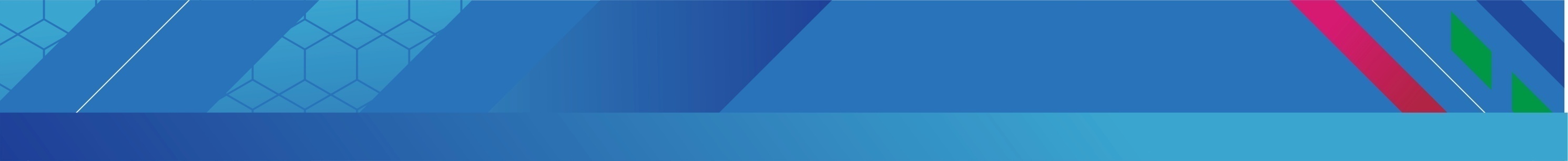 Планируемые результаты
- Предметные результаты: требования к знаниям и умениям, которые должен приобрести обучающийся в процессе занятий по программе (т.е. что он должен знать и уметь);
- Личностные результаты включают готовность и способность учащихся к саморазвитию и личностному самоопределению, могут быть представлены следующими компонентами: 
мотивационно-ценностным (потребность в самореализации, саморазвитии, самосовершенствовании, мотивация достижения, ценностные ориентации); 
когнитивным (знания, рефлексия деятельности); 
операциональным (умения, навыки); 
эмоционально-волевым (уровень притязаний, самооценка, эмоциональное отношение к достижению, волевые усилия).
- Метапредметные результаты, которые приобретет обучающийся по итогам освоения программы, означают усвоенные учащимися способы деятельности, применяемые ими как в рамках образовательного процесса, так и при решении реальных жизненных ситуаций; могут быть представлены в виде совокупности способов универсальных учебных действий и коммуникативных навыков, которые обеспечивают способность учащихся к самостоятельному усвоению новых знаний и умений.
Данные характеристики формулируются с учетом цели и содержания программы.
РЕГИОНАЛЬНЫЙ МОДЕЛЬНЫЙ ЦЕНТР ДОПОЛНИТЕЛЬНОГО ОБРАЗОВАНИЯ ДЕТЕЙ КРАСНОДАРСКОГО КРАЯ
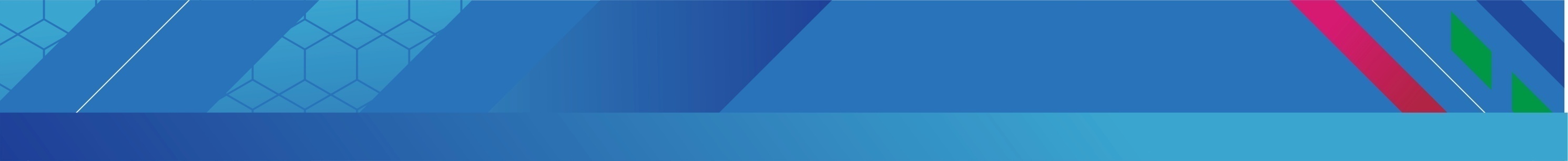 Раздел воспитания
цели, 
задачи воспитания, 
планируемых им форм и методов воспитания, 
организационные условия, 
календарный план воспитательной работы.
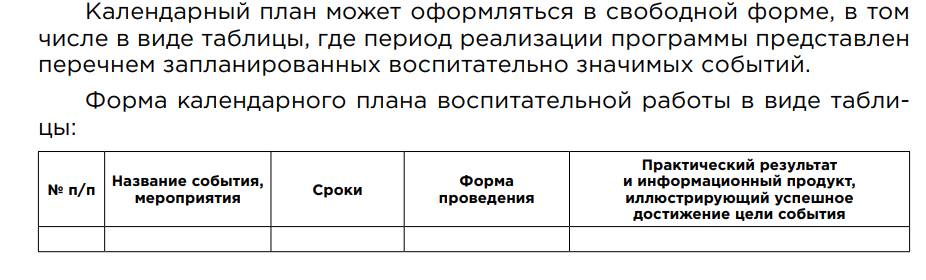 РЕГИОНАЛЬНЫЙ МОДЕЛЬНЫЙ ЦЕНТР ДОПОЛНИТЕЛЬНОГО ОБРАЗОВАНИЯ ДЕТЕЙ КРАСНОДАРСКОГО КРАЯ
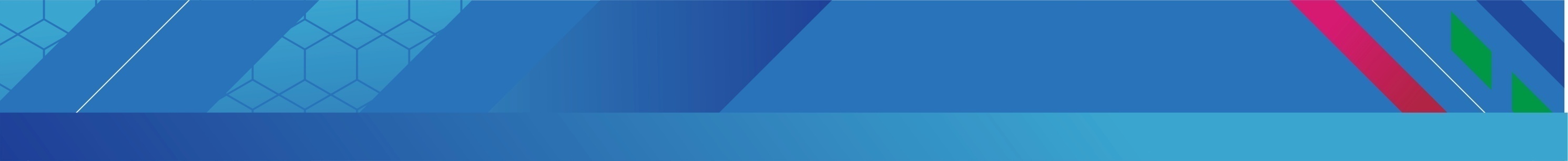 2
КОМПЛЕКС ОРГАНИЗАЦИОННО-ПЕДАГОГИЧЕСКИХ УСЛОВИЙ
Календарный учебный график программы
– это составная часть образовательной программы, содержащая комплекс  основных характеристик образования и определяющая:
даты начала и окончания учебных периодов/этапов;
количество учебных недель или дней;
продолжительность каникул;
сроки контрольных процедур;
организованных выездов, экспедиций и т.п.;

Календарный	учебный	график	является	обязательным	приложением к  образовательной программе и составляется для каждой учебной группы
(ФЗ № 273 п. 9 ст.2)
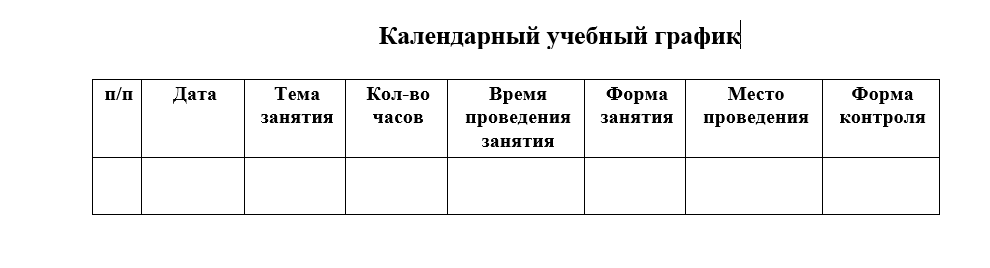 Календарный учебный график пишется на каждое занятие проводимое педагогом
РЕГИОНАЛЬНЫЙ МОДЕЛЬНЫЙ ЦЕНТР ДОПОЛНИТЕЛЬНОГО ОБРАЗОВАНИЯ ДЕТЕЙ КРАСНОДАРСКОГО КРАЯ
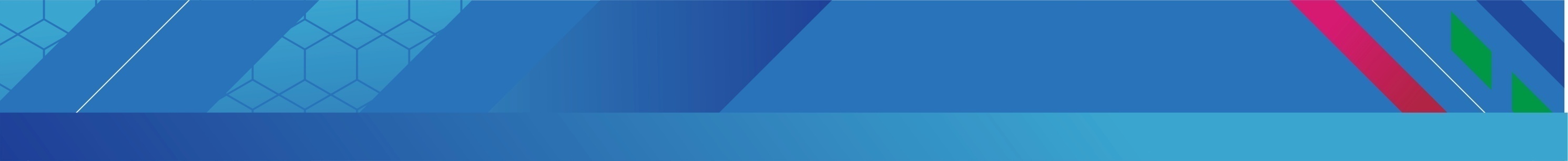 КОМПЛЕКС ОРГАНИЗАЦИОННО-ПЕДАГОГИЧЕСКИХ УСЛОВИЙ
Условия реализации программы
материально-техническое обеспечение – характеристика 

помещения для занятий по программе; 
 
перечень оборудования, инструментов и материалов, необходимых для реализации программы (в расчете на количество обучающихся); 

информационное обеспечение – аудио-, видео-, фото-, интернет источники; 

кадровое обеспечение – целесообразно перечислить педагогов, занятых в реализации программы, охарактеризовать их профессионализм, квалификацию, критерии отбора.
РЕГИОНАЛЬНЫЙ МОДЕЛЬНЫЙ ЦЕНТР ДОПОЛНИТЕЛЬНОГО ОБРАЗОВАНИЯ ДЕТЕЙ КРАСНОДАРСКОГО КРАЯ
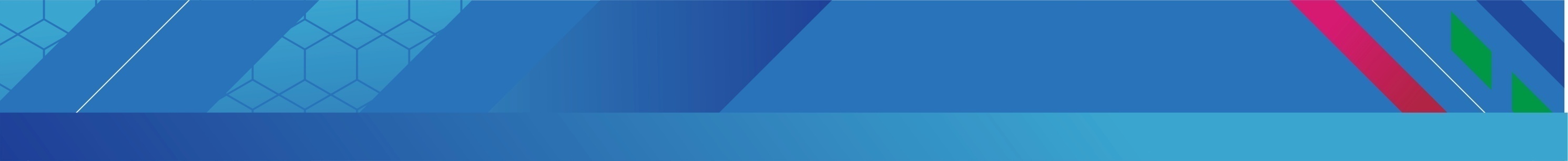 ФОРМЫ АТТЕСТАЦИИ
Организации, осуществляющие образовательную деятельность, вправе выдавать лицам освоившим образовательные программы, по которым не предусмотрено  проведение итоговой аттестации, документы об обучении по  образцу и в порядке, которые установлены этими  организациями самостоятельно (ФЗ № 237 п. 15 ст. 60)
Промежуточная аттестация
проводится для определения результативности освоения  программы, призвана отражать достижения цели и задач  образовательной  программы.
Инструменты оценки достижений детей и подростков должны способствовать росту их самооценки и познавательных интересов в общем и дополнительном образовании, а также диагностировать мотивацию достижений личности (Концепция, гл. III).
Итоговая аттестация проводится для  определения результативности освоения программы,  призвана отражать достижения цели и задач  образовательной программы.

«Организации, осуществляющие образовательную  деятельность, определяют формы аудиторных  занятий, а также формы, порядок и периодичность  проведения промежуточной и итоговой  аттестации   учащихся»
Федеральный закон № 273-ФЗ не предусматривает проведение итоговой аттестации по дополнительным общеобразовательным общеразвивающим программам (ст.75), но и не запрещает ее проведение (ст.60) с целью установления: 
✓ соответствия результатов освоения дополнительной общеразвивающей программы заявленным целям и планируемым результатам обучения; 
✓ соответствия процесса организации и осуществления дополнительной общеразвивающей программы установленным требованиям к порядку и условиям реализации программ.
Учащимся, успешно освоившим дополнительную общеобразовательную общеразвивающую программу и прошедшим итоговую аттестацию, могут выдаваться сертификаты, которые самостоятельно разрабатывают и утверждают образовательные организации (ст.60), могут выдаваться почетные грамоты, призы или устанавливаться другие виды поощрений.
РЕГИОНАЛЬНЫЙ МОДЕЛЬНЫЙ ЦЕНТР ДОПОЛНИТЕЛЬНОГО ОБРАЗОВАНИЯ ДЕТЕЙ КРАСНОДАРСКОГО КРАЯ
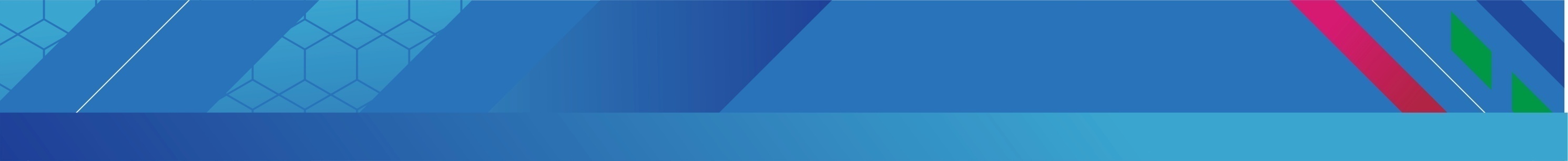 КОМПЛЕКС ОРГАНИЗАЦИОННО-ПЕДАГОГИЧЕСКИХ УСЛОВИЙ
Оценочные материалы - отражается перечень (пакет) диагностических методик, позволяющих определить достижение учащимися планируемых результатов
Методические материалы	- краткое описание общей методики работы в соответствии в направленностью и содержания и индивидуальными особенностями учащихся
описание методов обучения 
описание технологий, в том числе 
формы организации учебного занятия тематику и формы методических материалов по программе
дидактические материалы алгоритм учебного занятия
Список литературы.
Составлен для разных участников образовательного процесса (педагогов, детей родителей)
РЕГИОНАЛЬНЫЙ МОДЕЛЬНЫЙ ЦЕНТР ДОПОЛНИТЕЛЬНОГО ОБРАЗОВАНИЯ ДЕТЕЙ КРАСНОДАРСКОГО КРАЯ
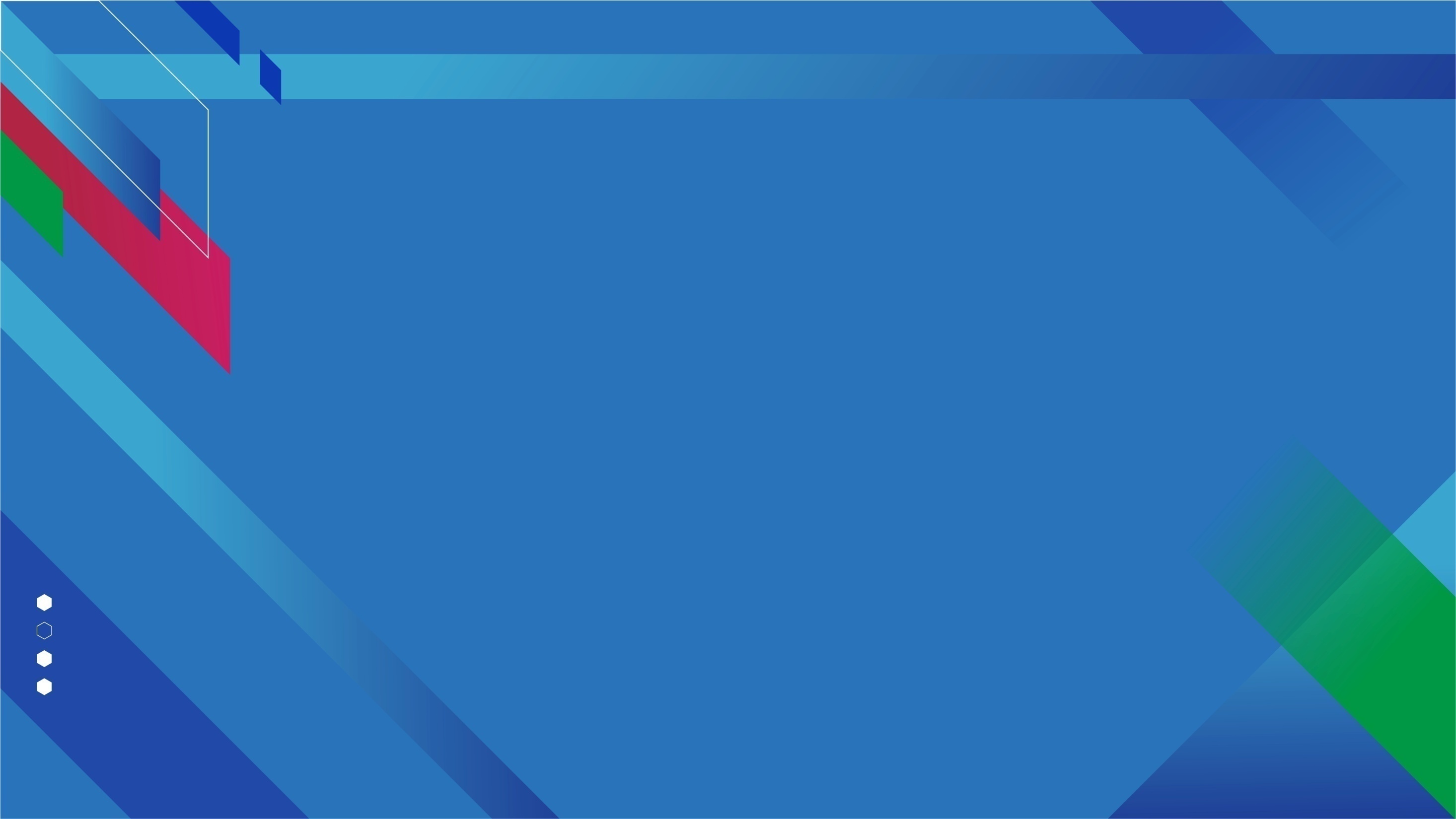 Спасибо за внимание!
РЕГИОНАЛЬНЫЙ МОДЕЛЬНЫЙ ЦЕНТР
ДОПОЛНИТЕЛЬНОГО ОБРАЗОВАНИЯ ДЕТЕЙ КРАСНОДАРСКОГО КРАЯ
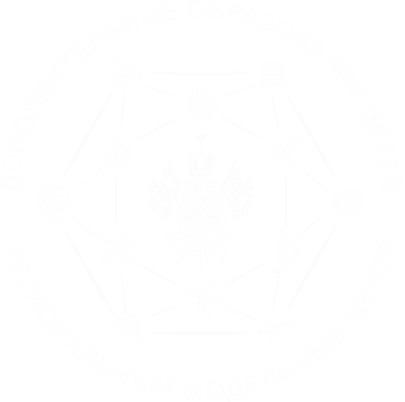 350000, Краснодарский край, г. Краснодар,
ул. Рашпилевская, 303
rmc23.ru, rmc.23@ya.ru